Instruktioner:
Förbered vilken bild du ska använda i ditt inlägg. Den behöver vara i kvadratiskt format. Om din bild är liggande kommer den bli ihoptryckt i mallen. 
Bläddra fram till sliden med rätt datum/tema.
Högerklicka på bakgrundsbilden, välj Ändra bild.
Infoga din bild.
Exportera som jpeg/jpg/png fil (du kan välja att bara exportera den bild du står på, så du slipper alla 24 slides i presentationen)
Förslag på copy:
Julkalender lucka: [nummer], [tema]! 
[din verksamhet] är med i @Göteborg & Co:s julkalender 2023, tillsammans stärker vi varumärket för destinationen Göteborg. Hur ser din jul i Göteborg ut? 
[egen valfri text om din verksamhet/aktivitet kopplad till jul] 
#gbgco_jul2023 #göteborg #besöksnäring + egna hashtags
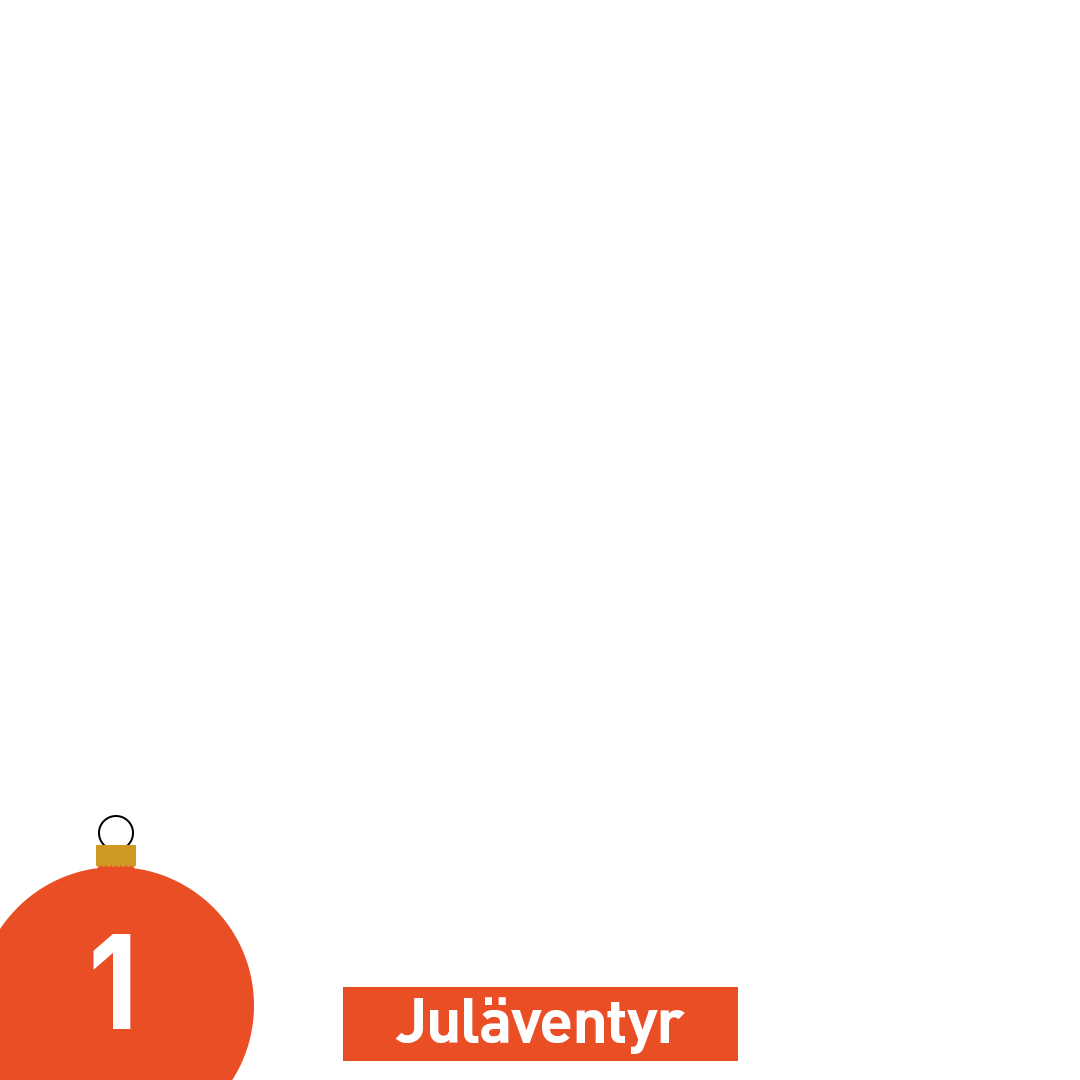 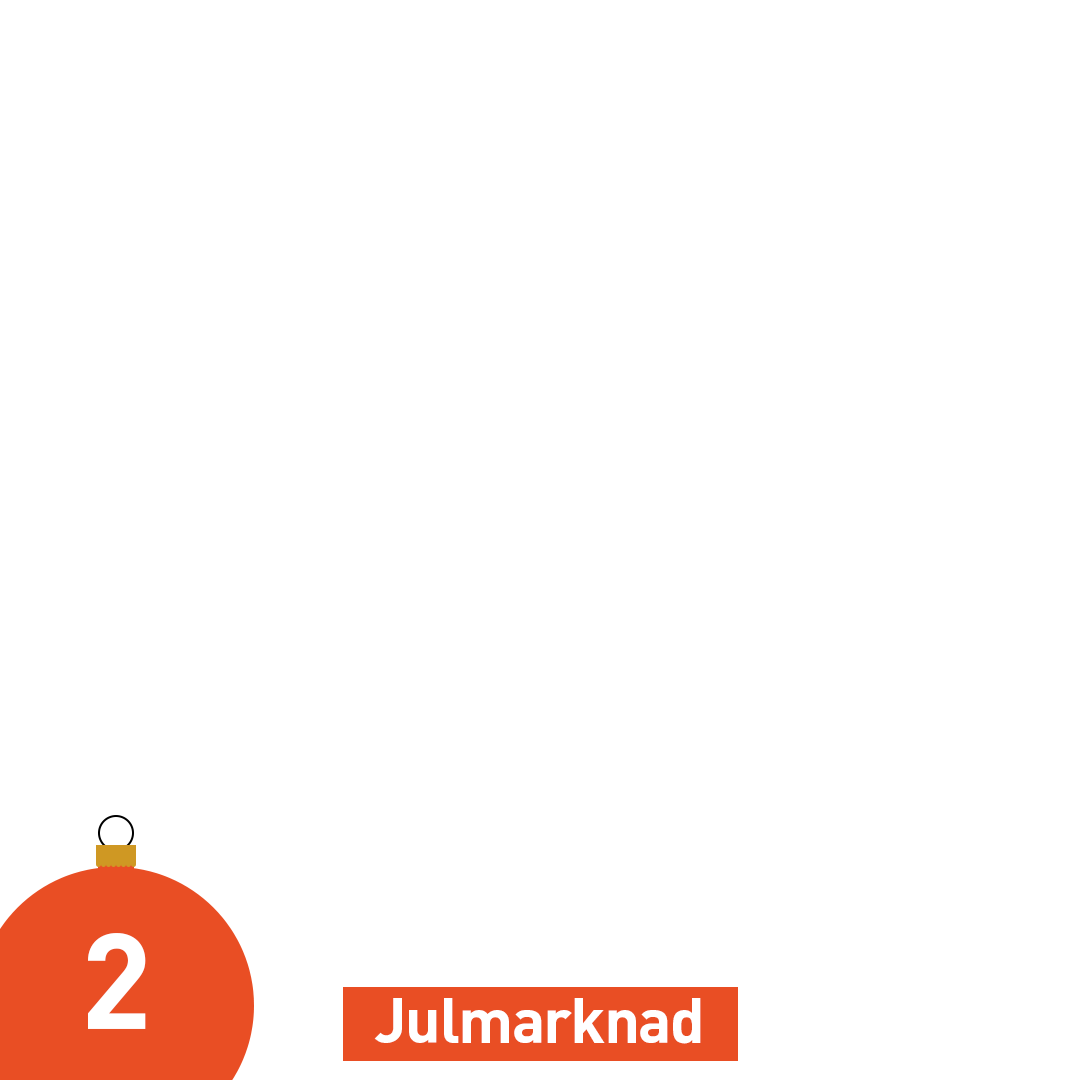 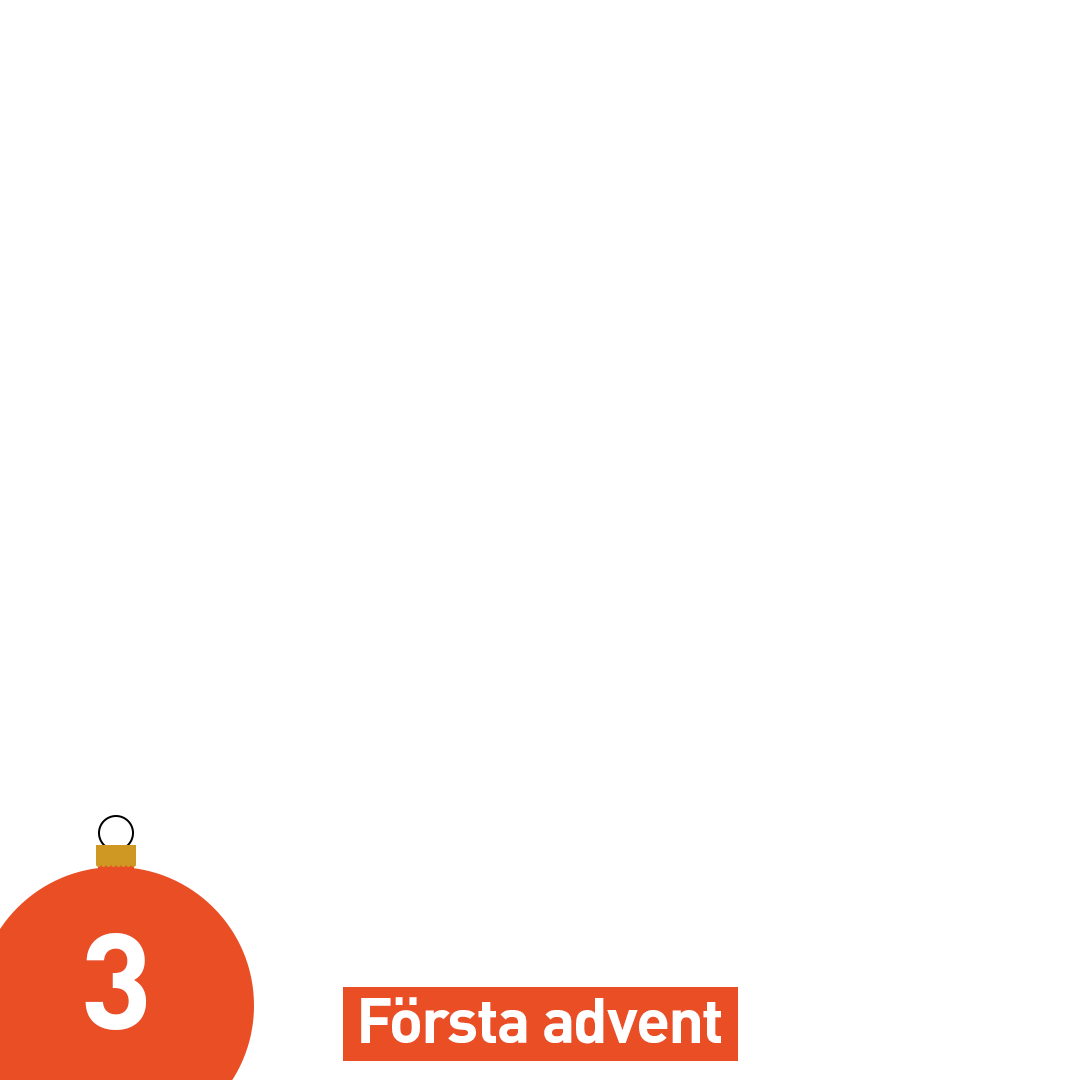 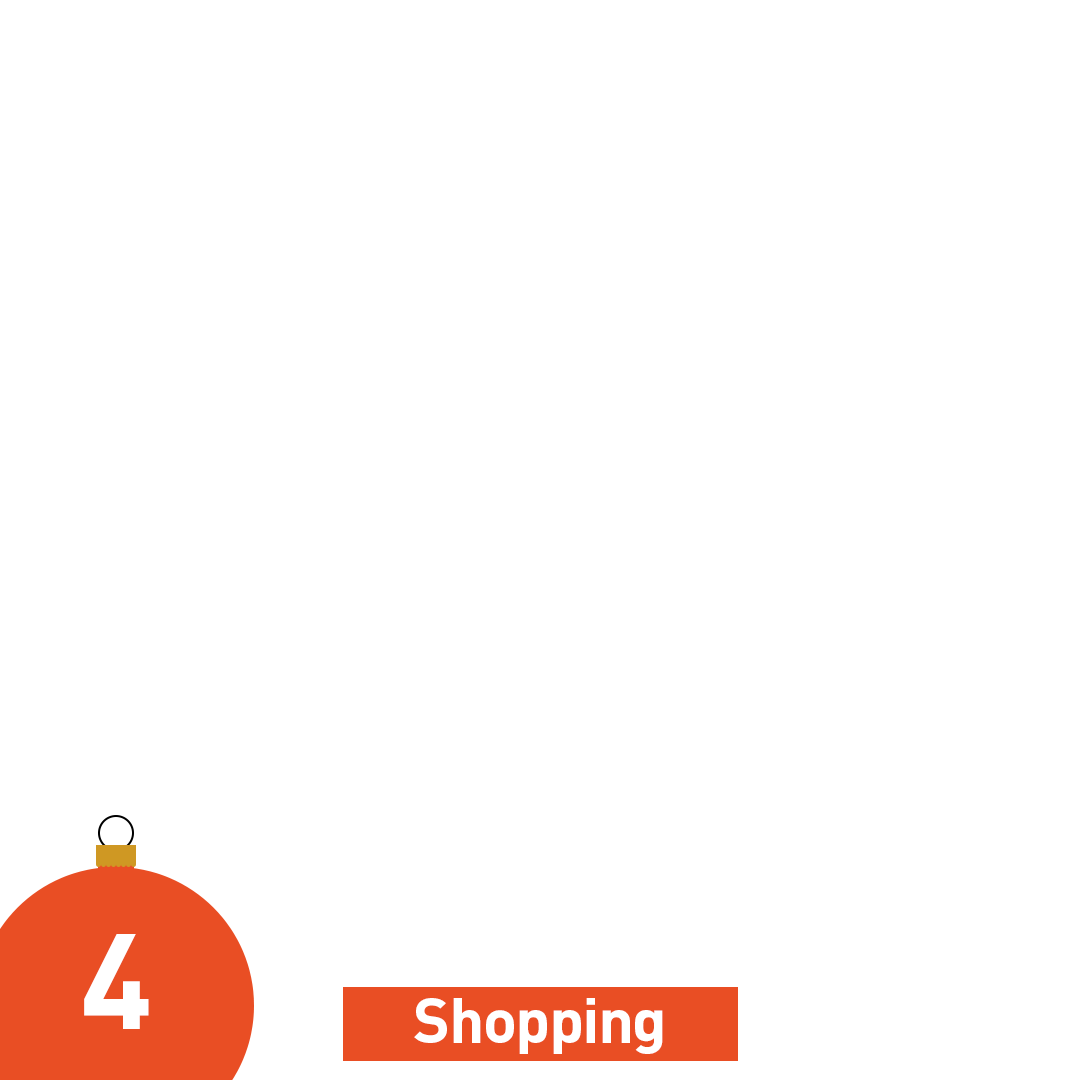 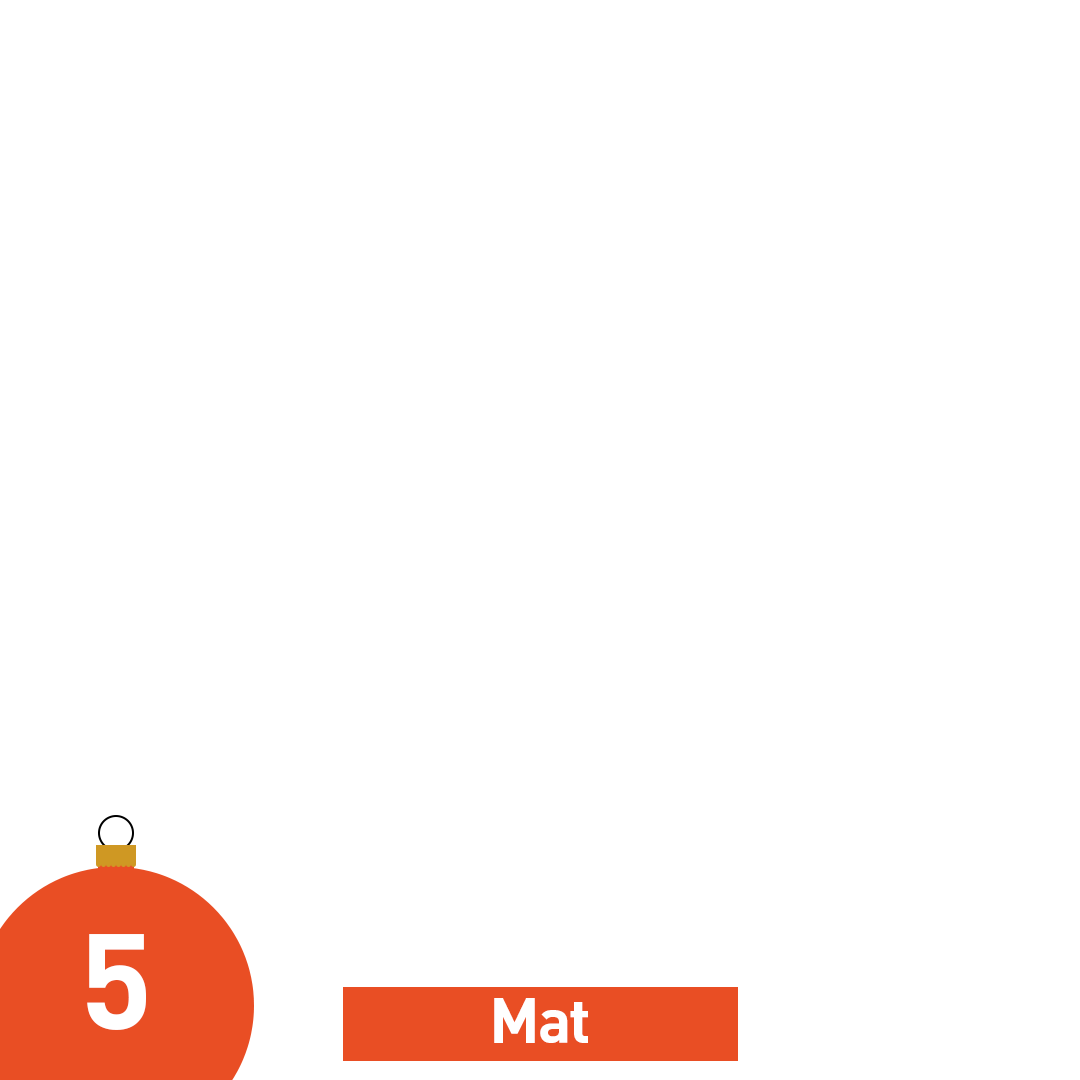 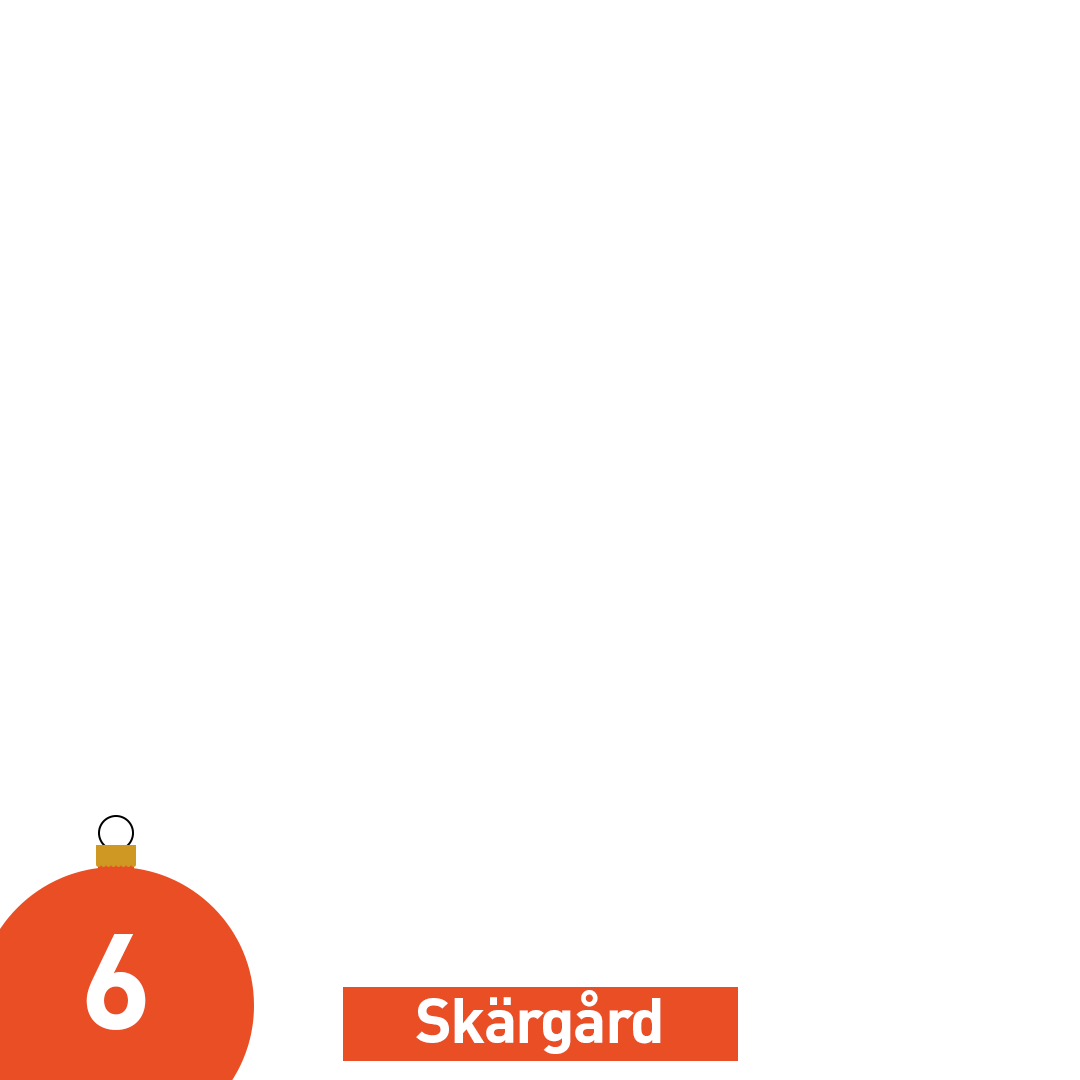 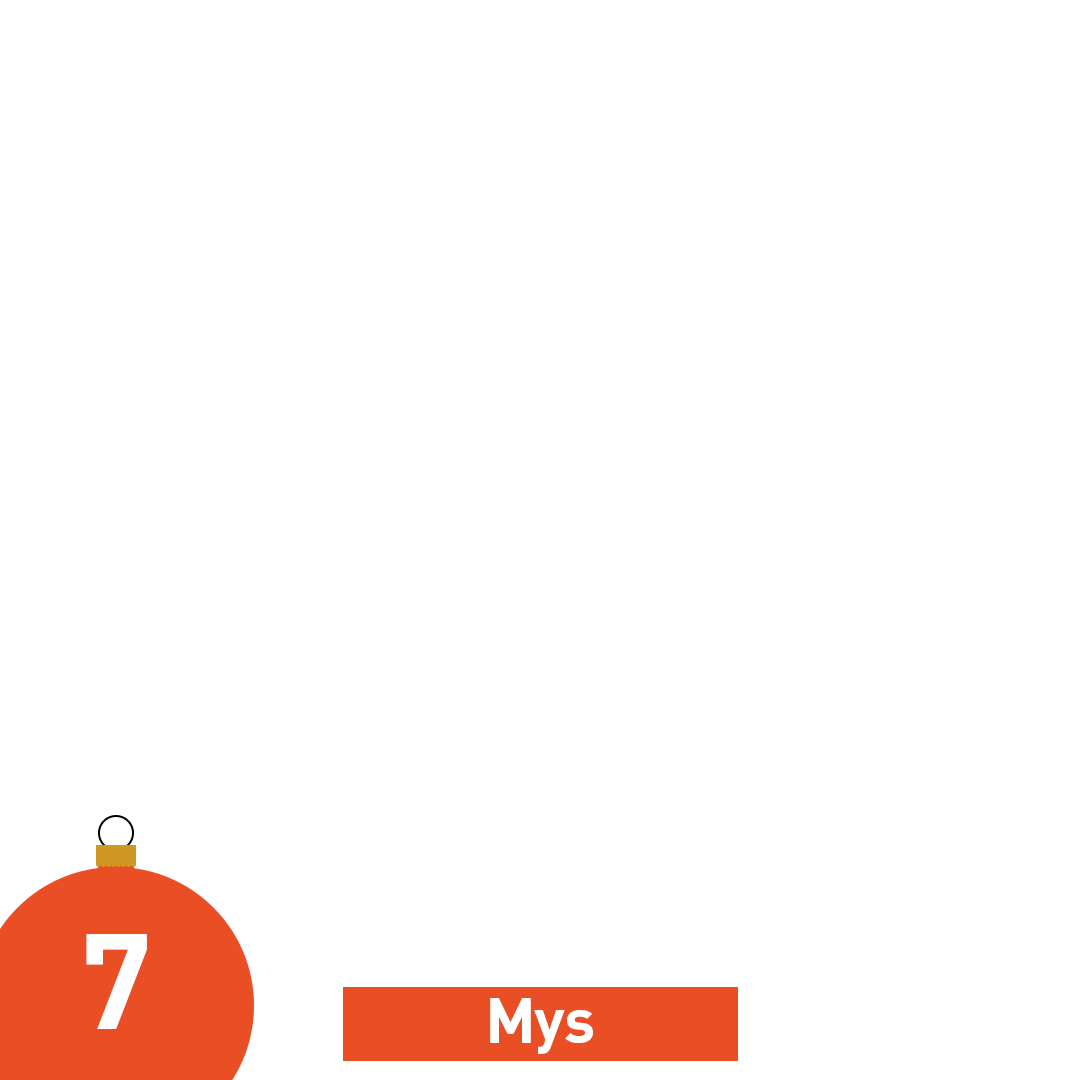 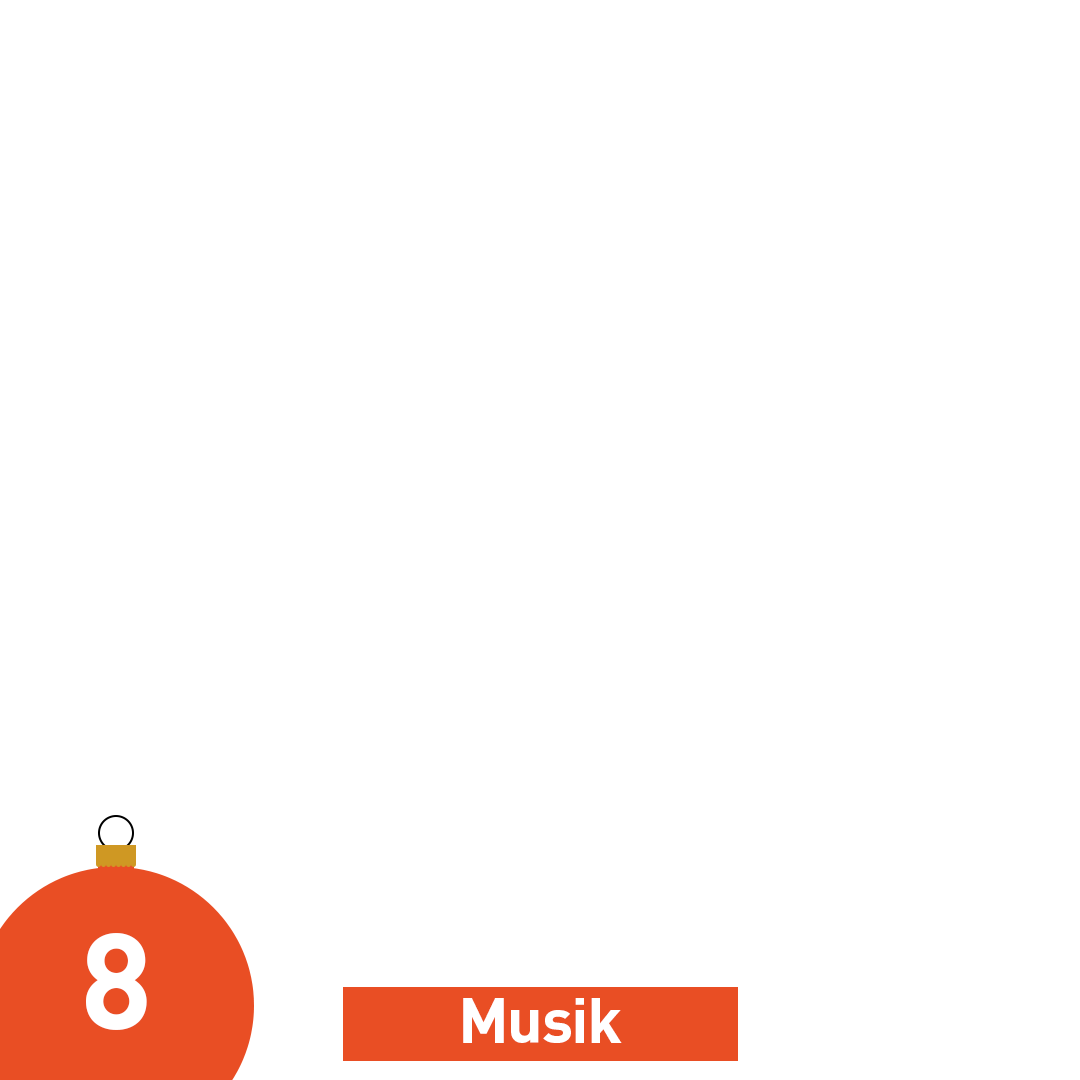 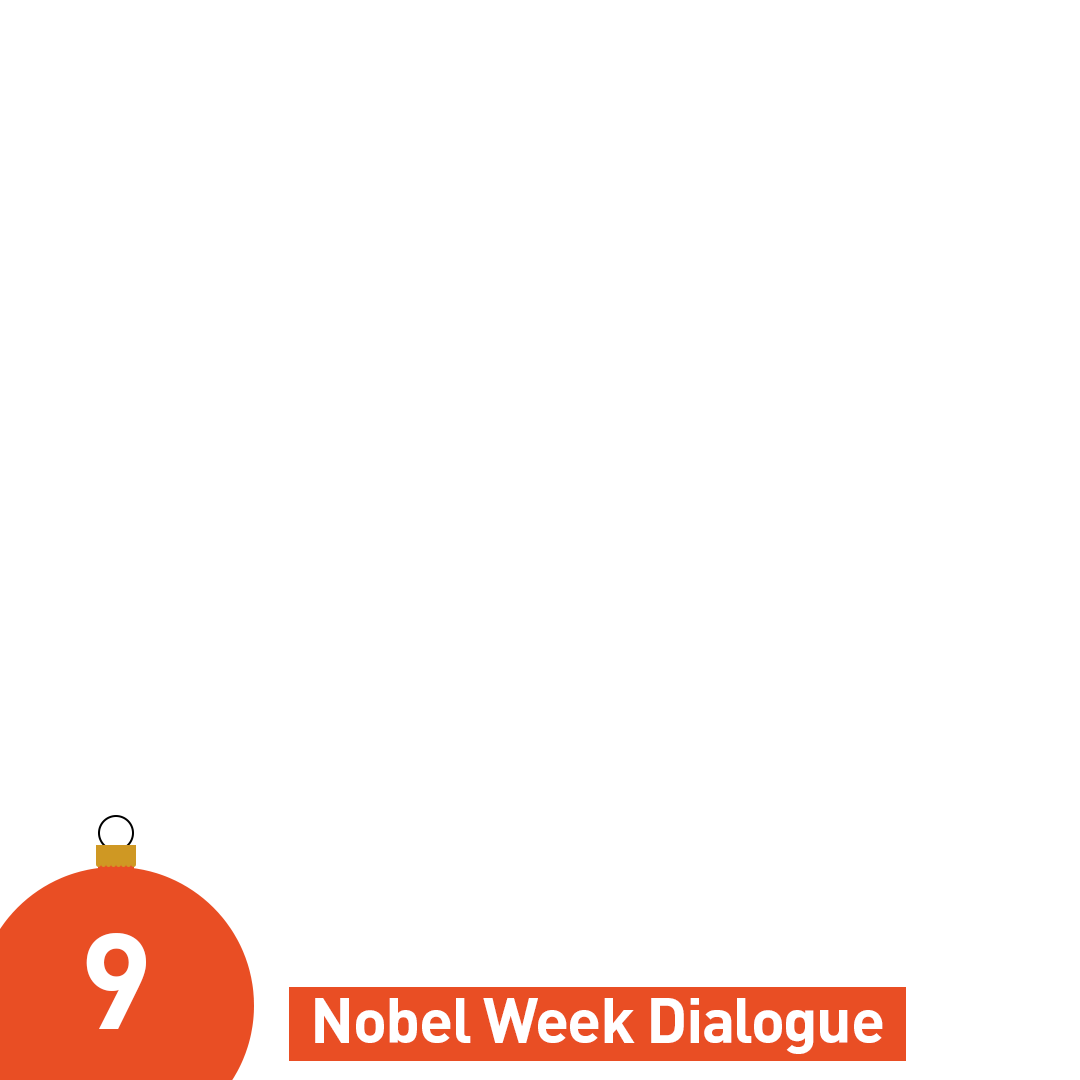 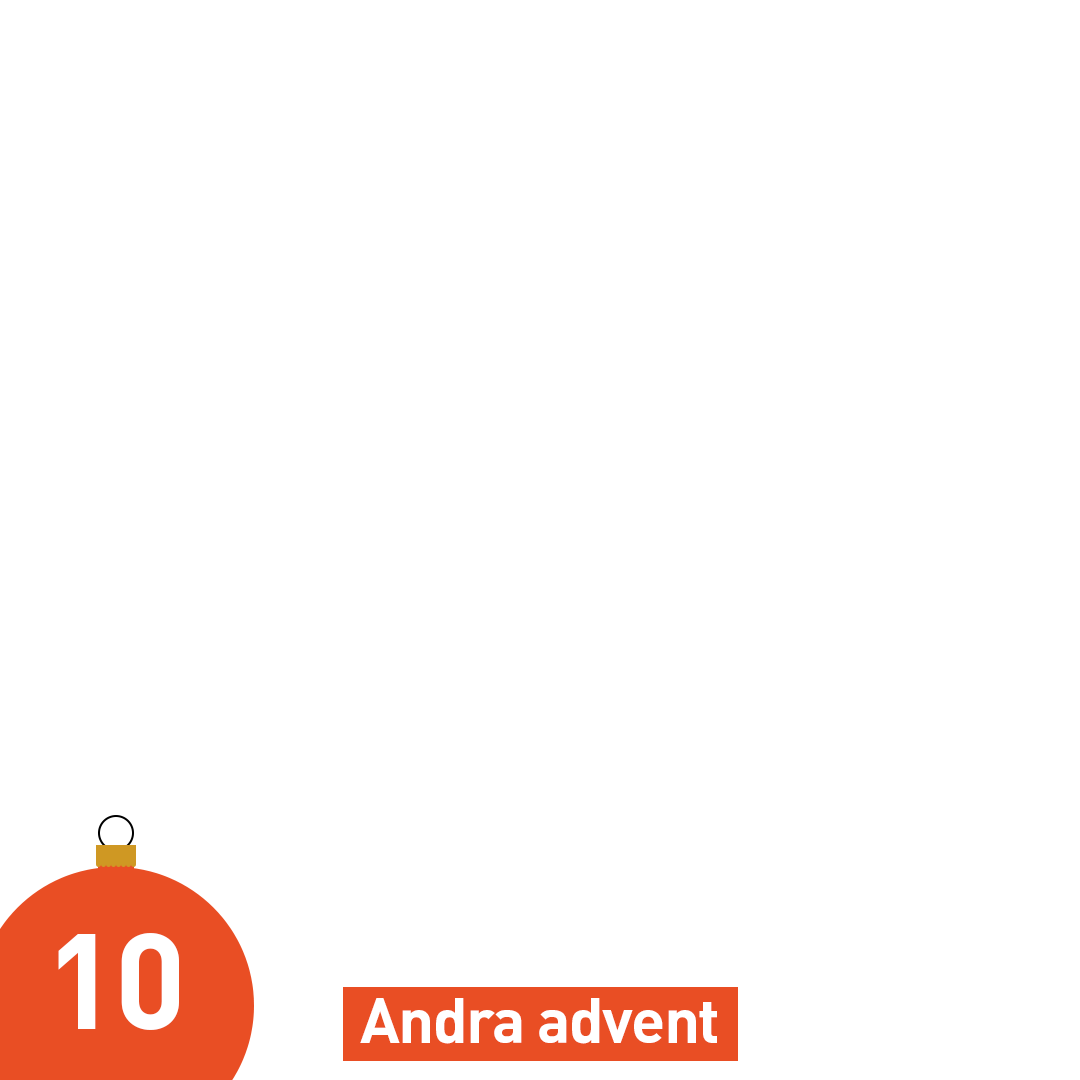 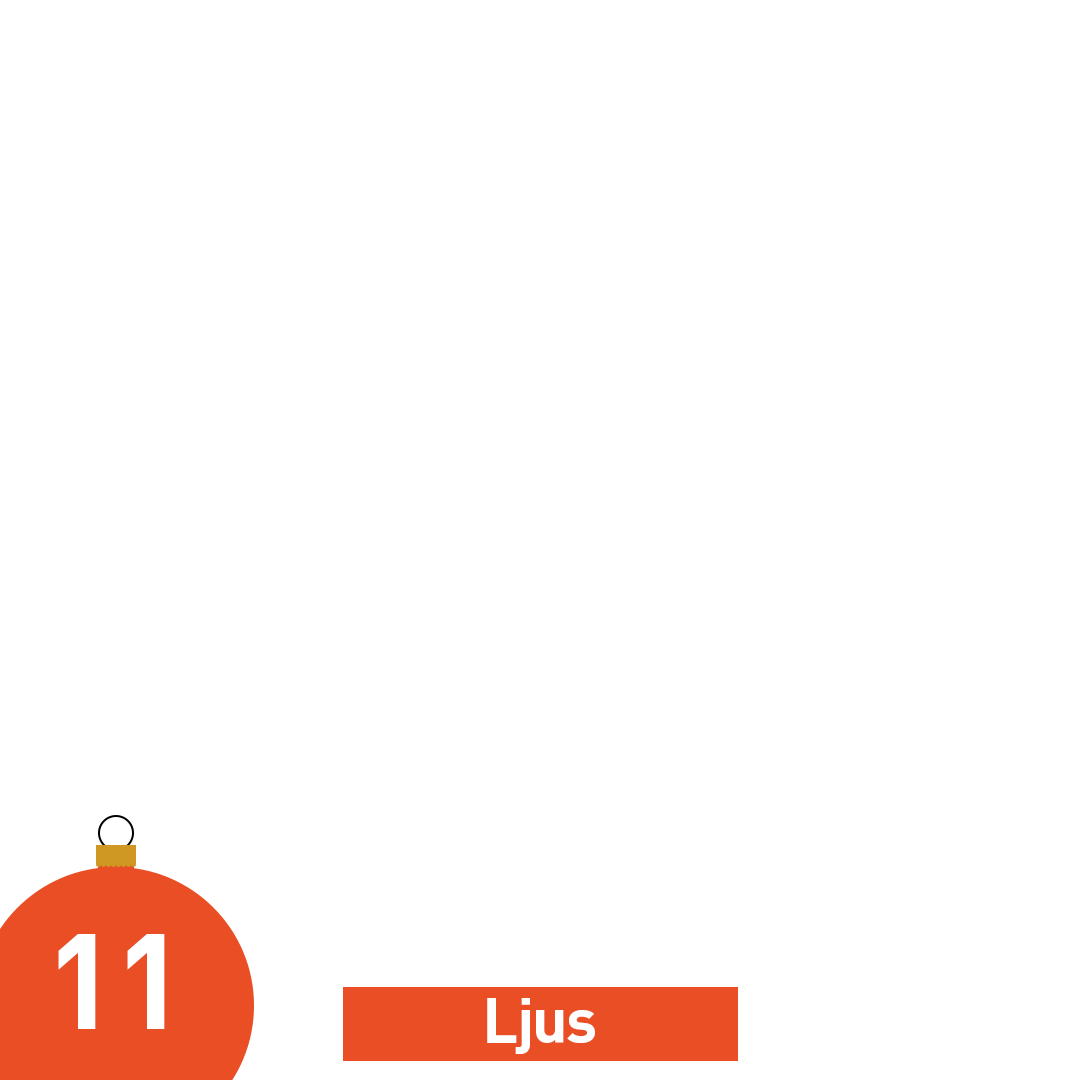 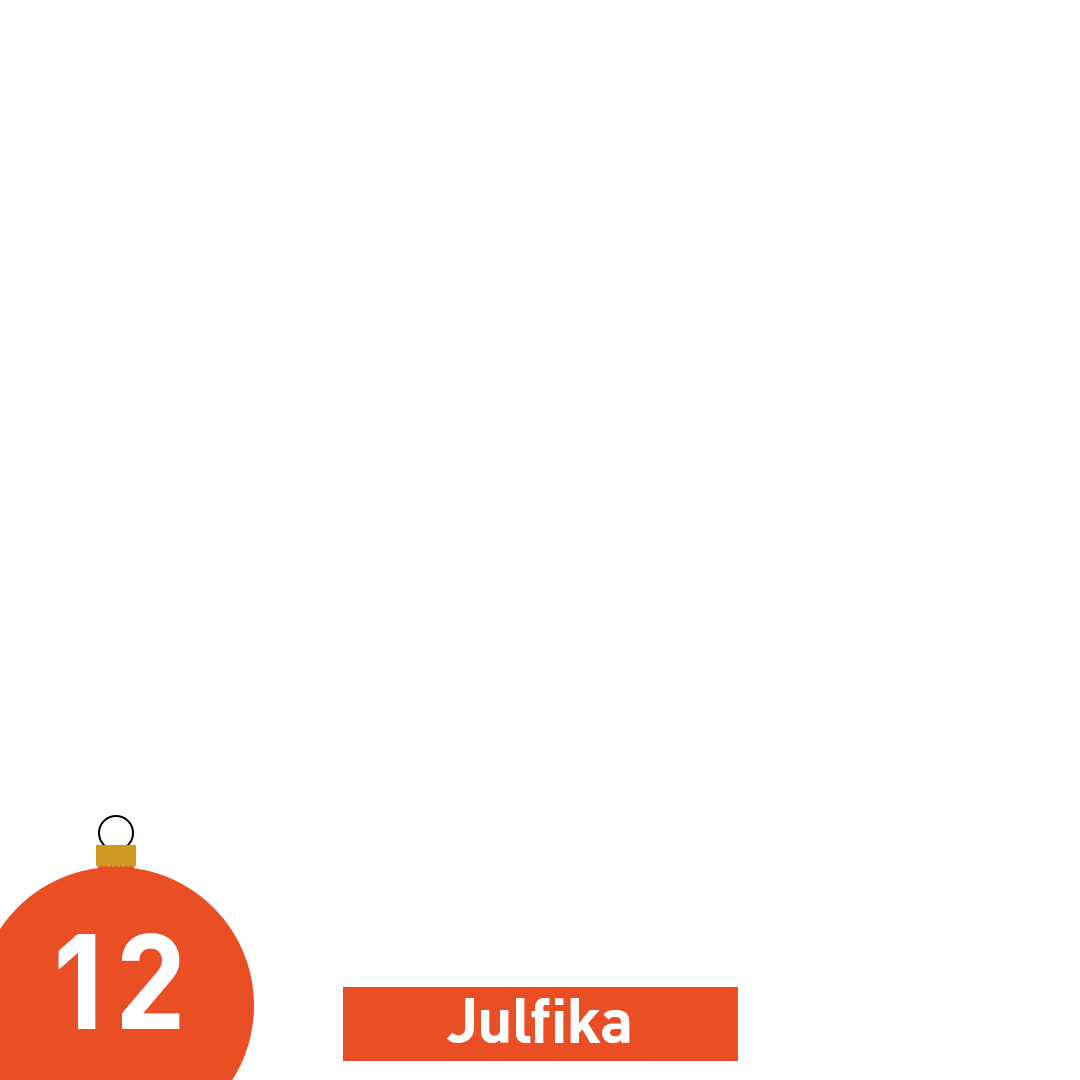 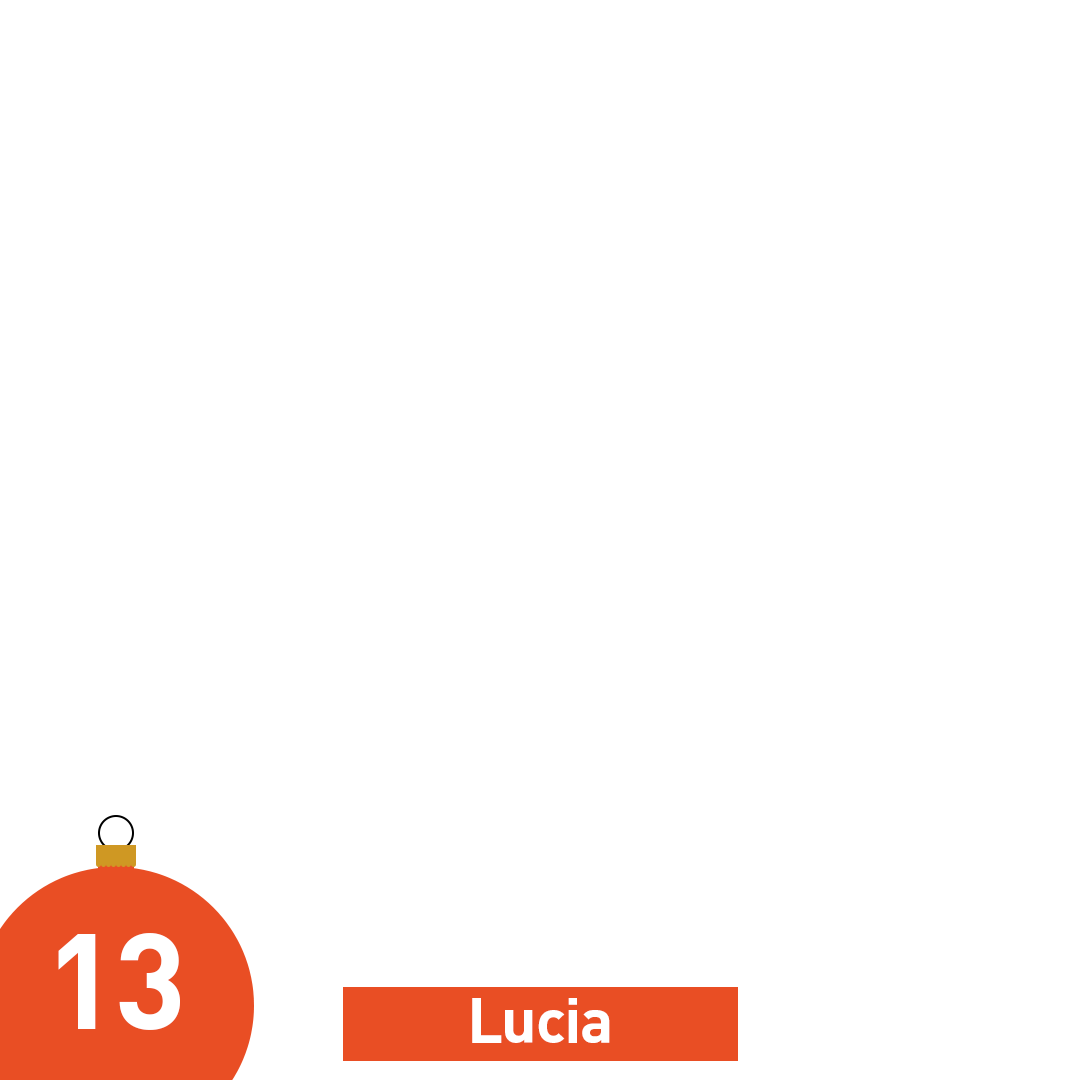 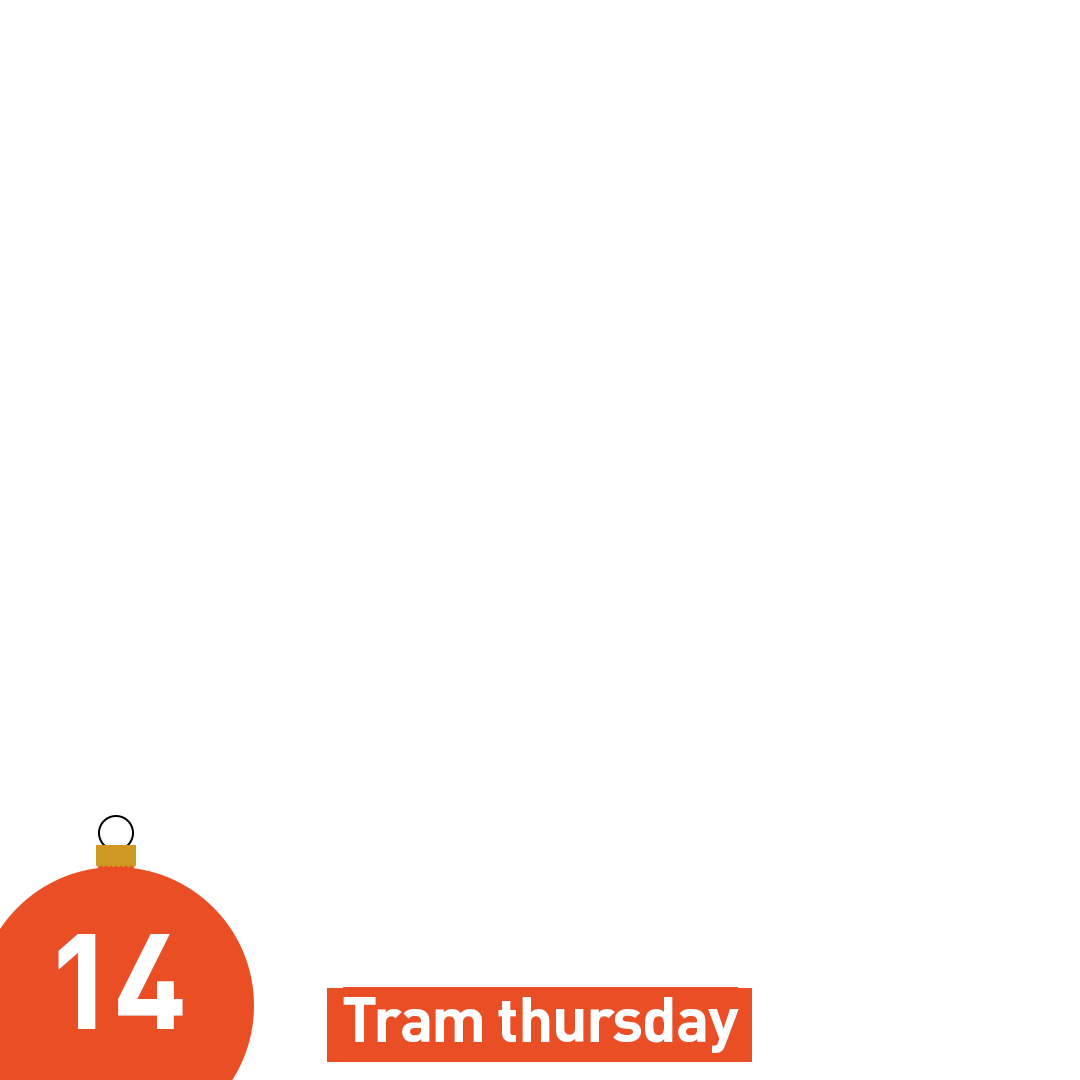 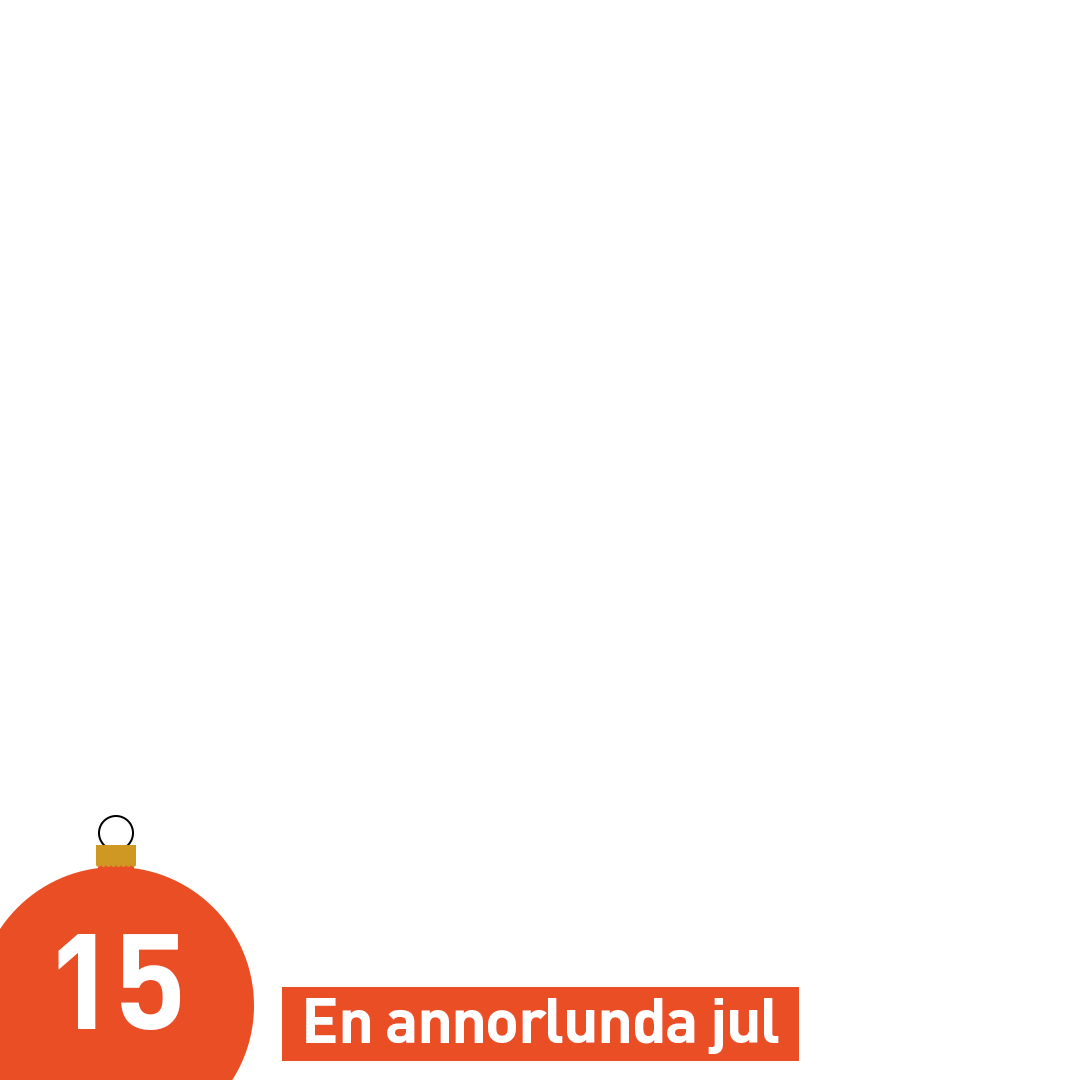 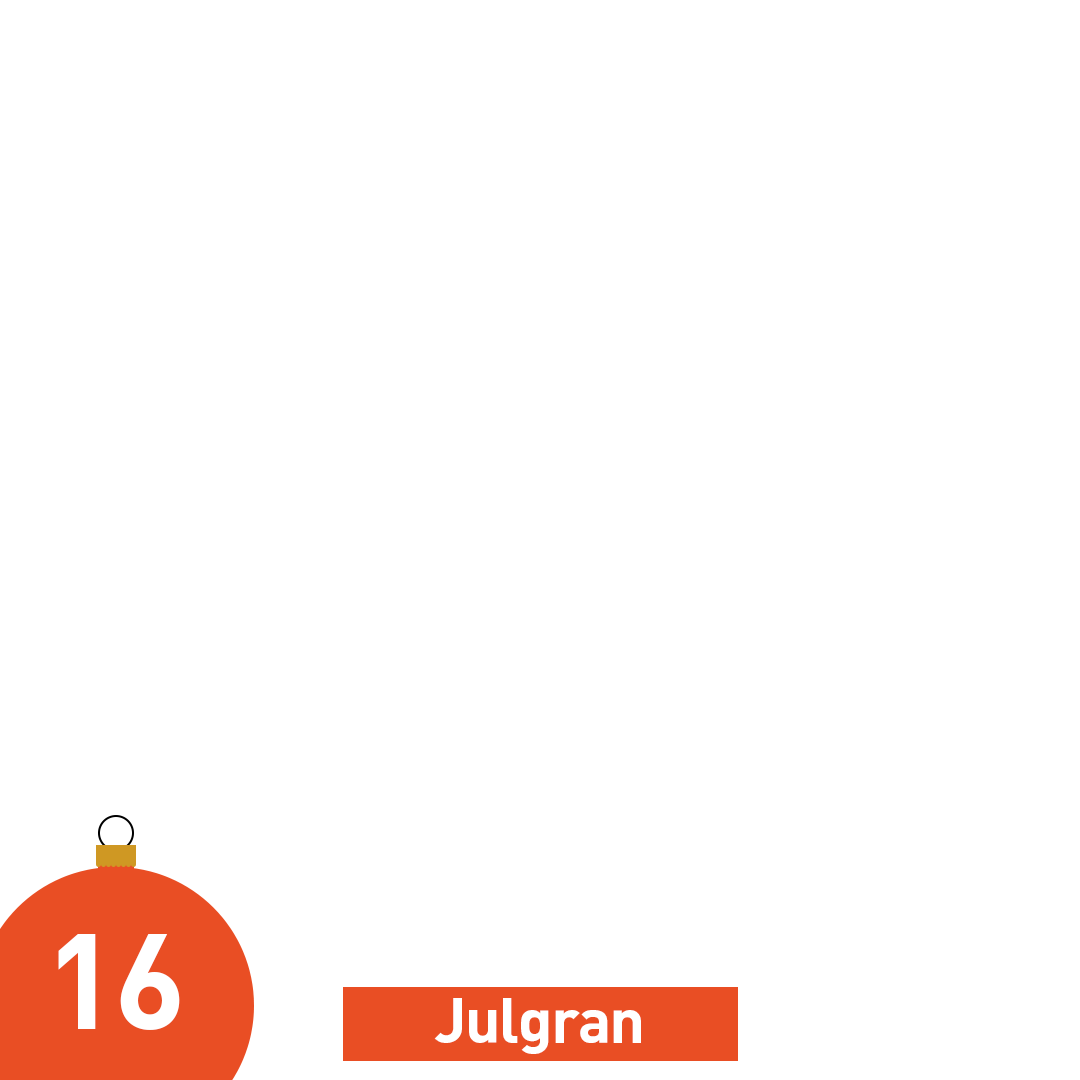 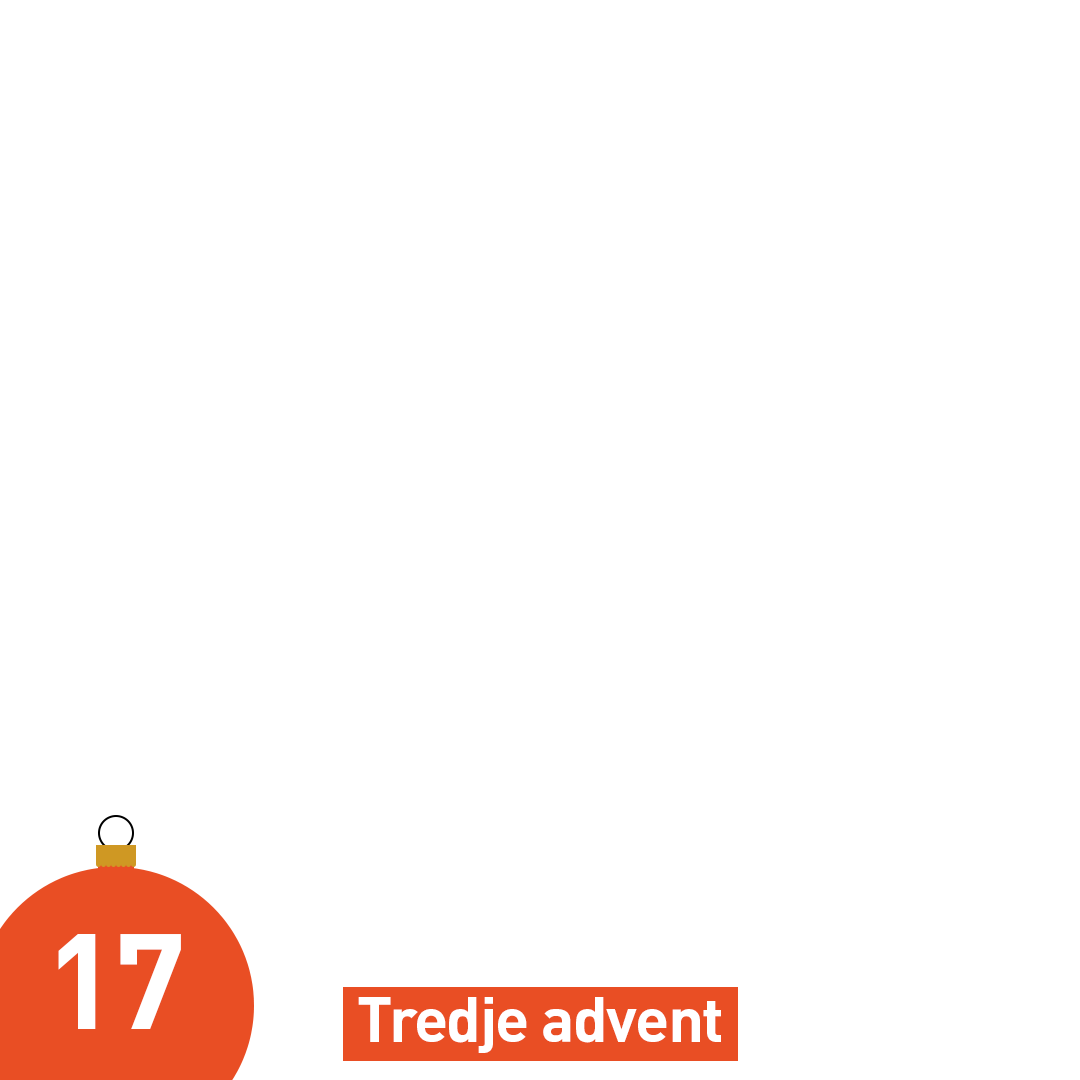 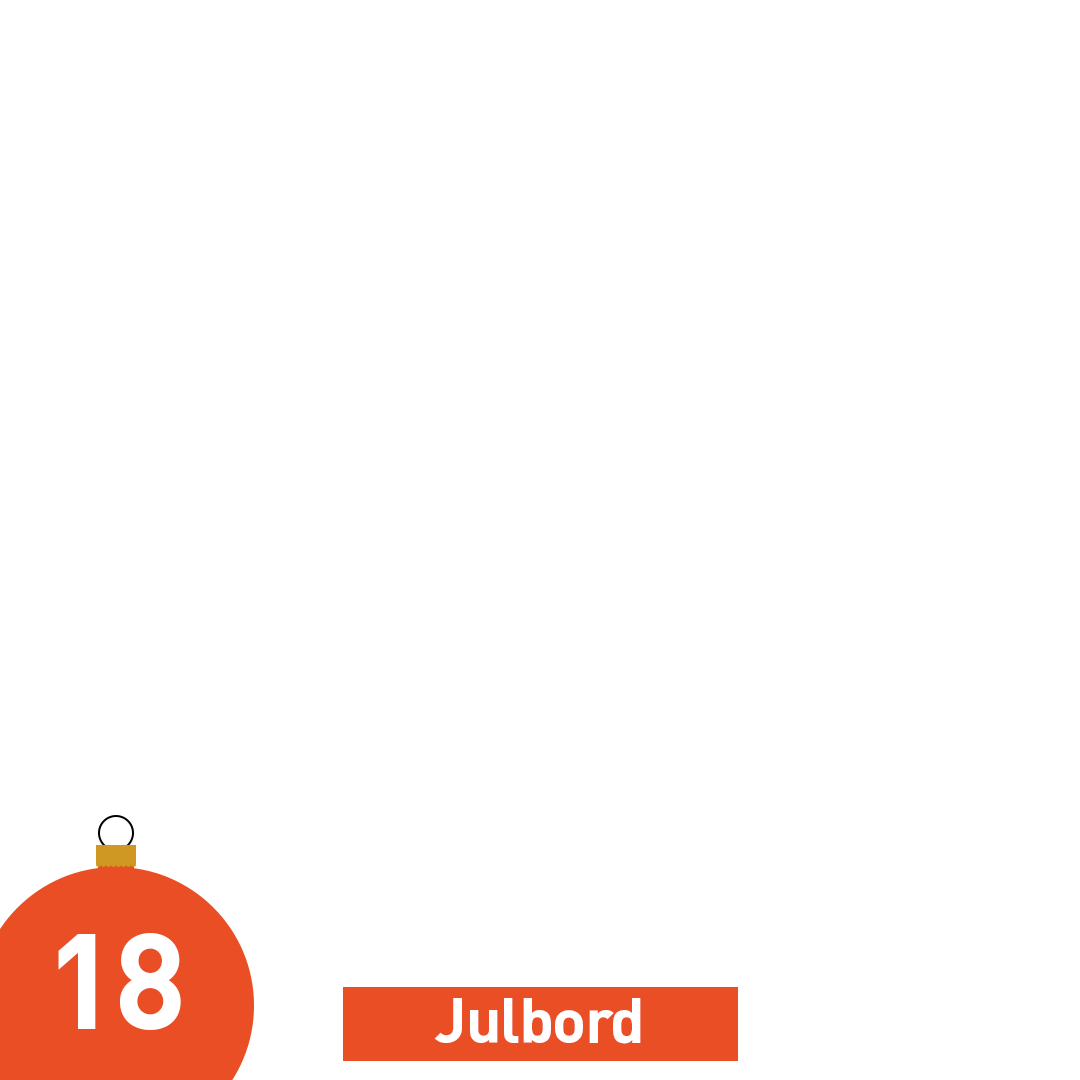 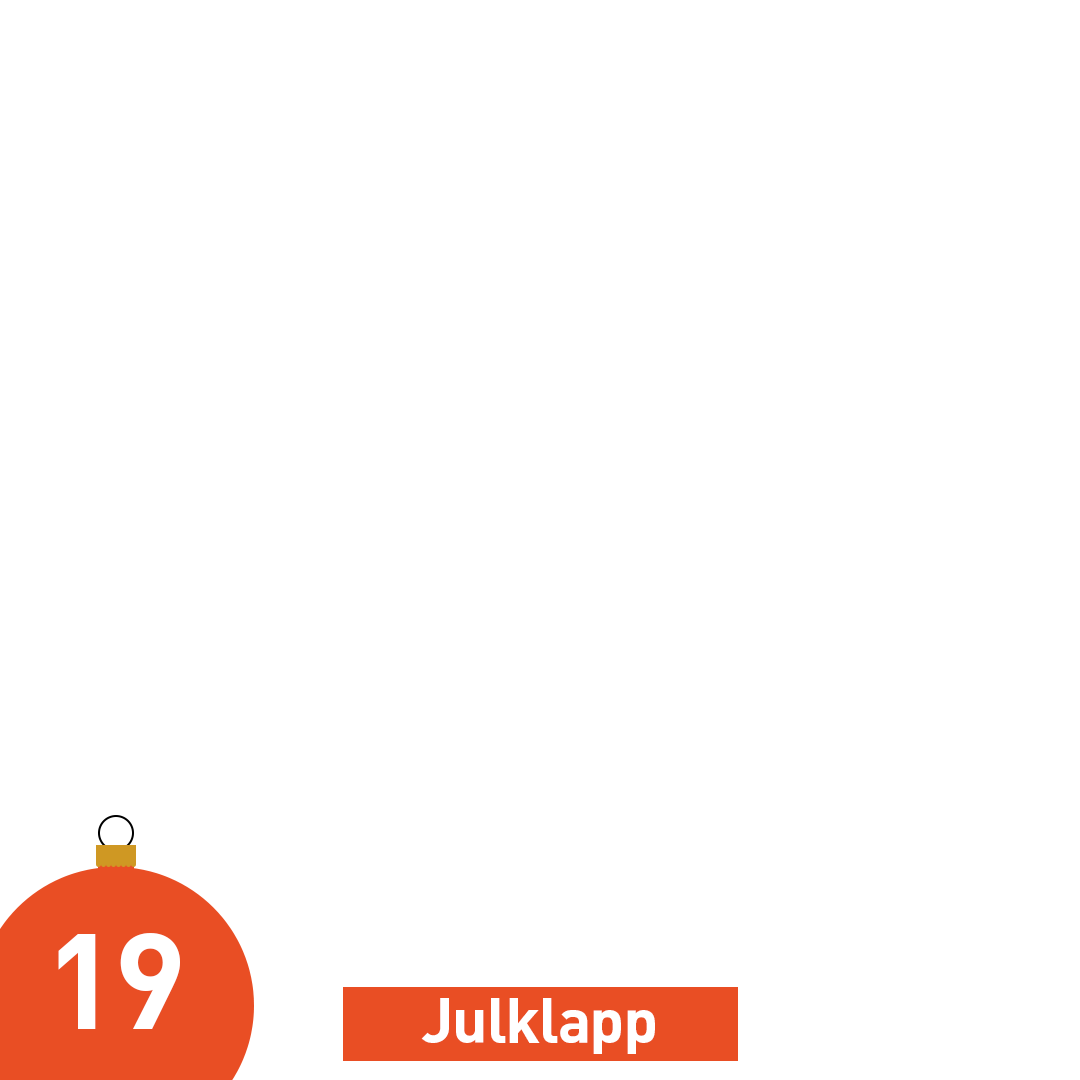 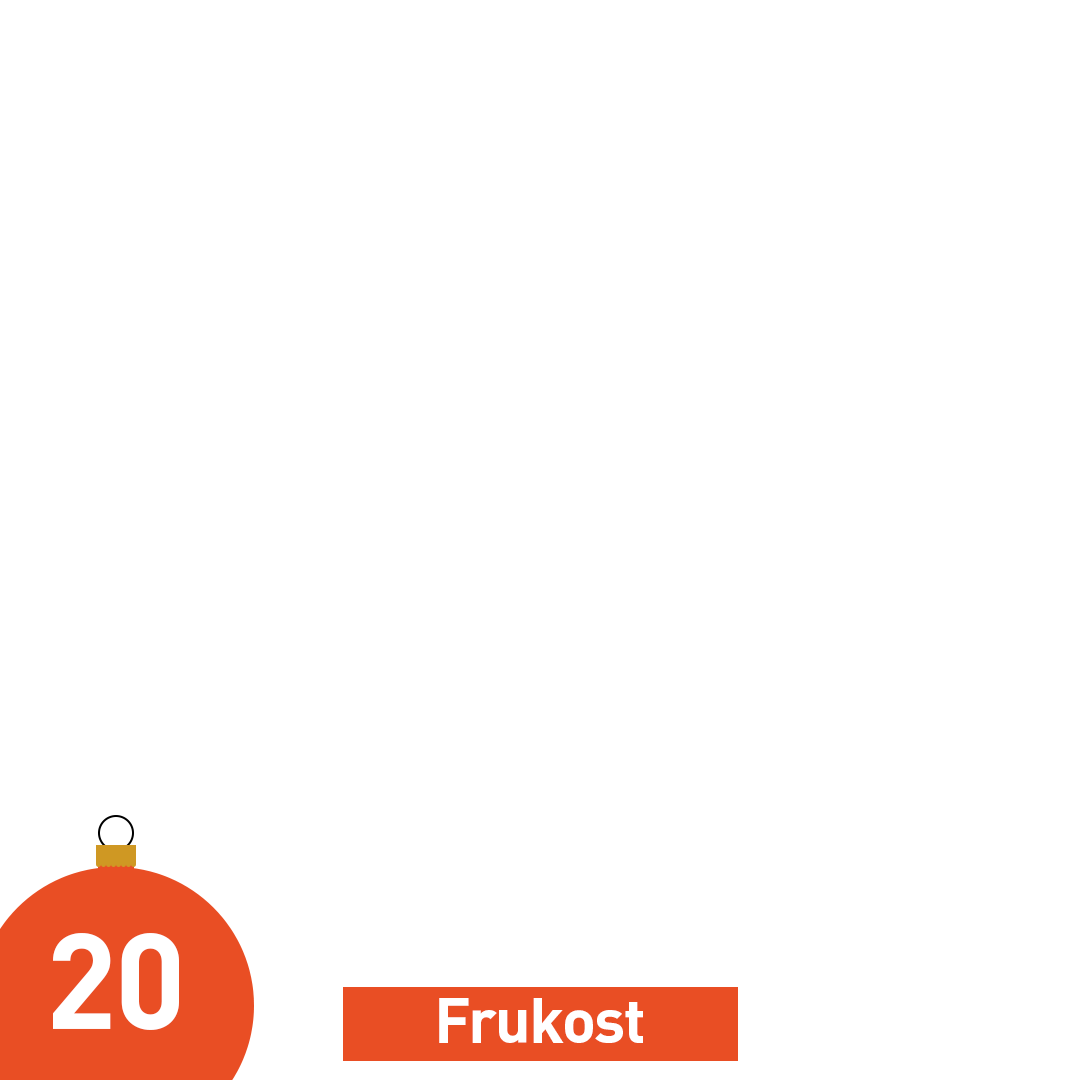 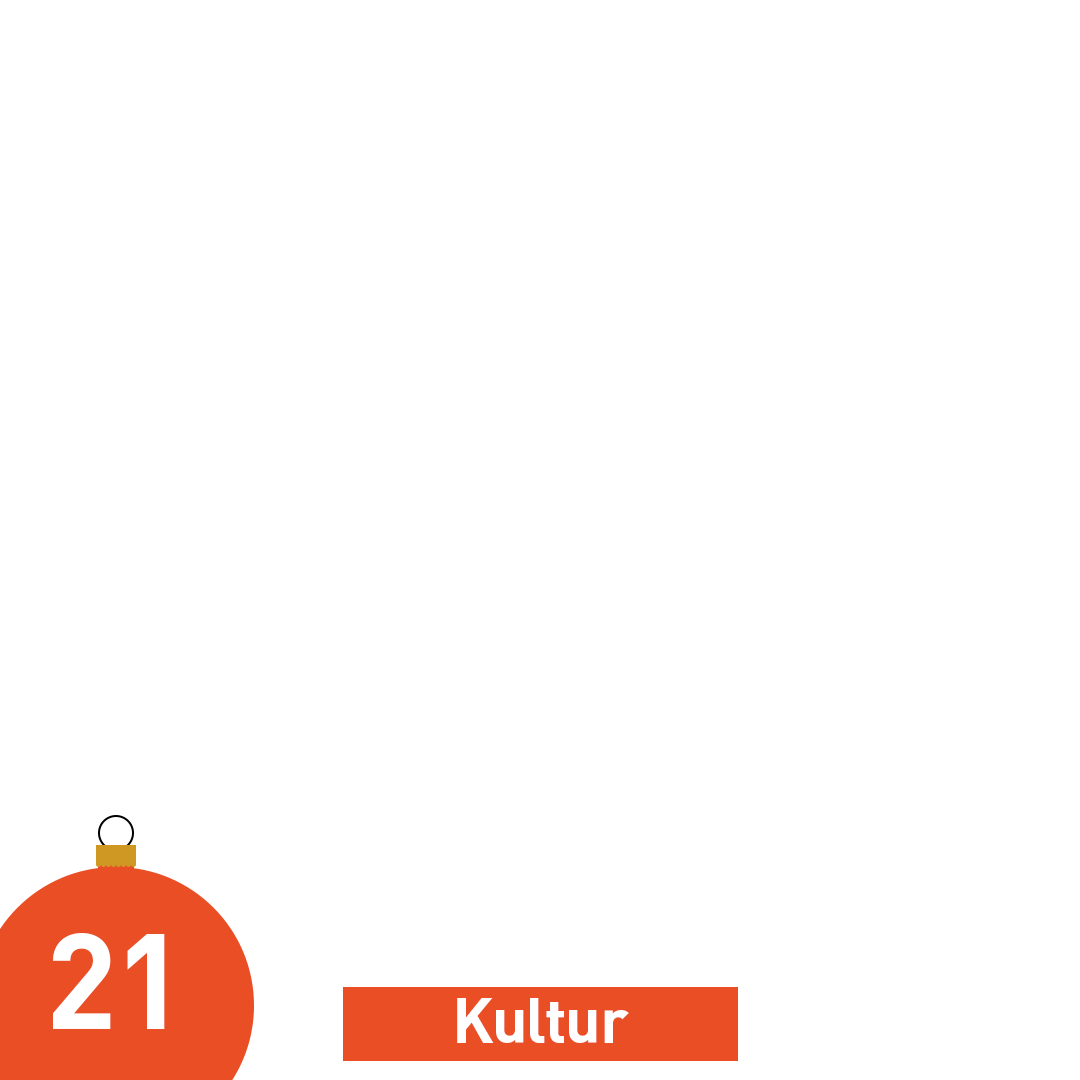 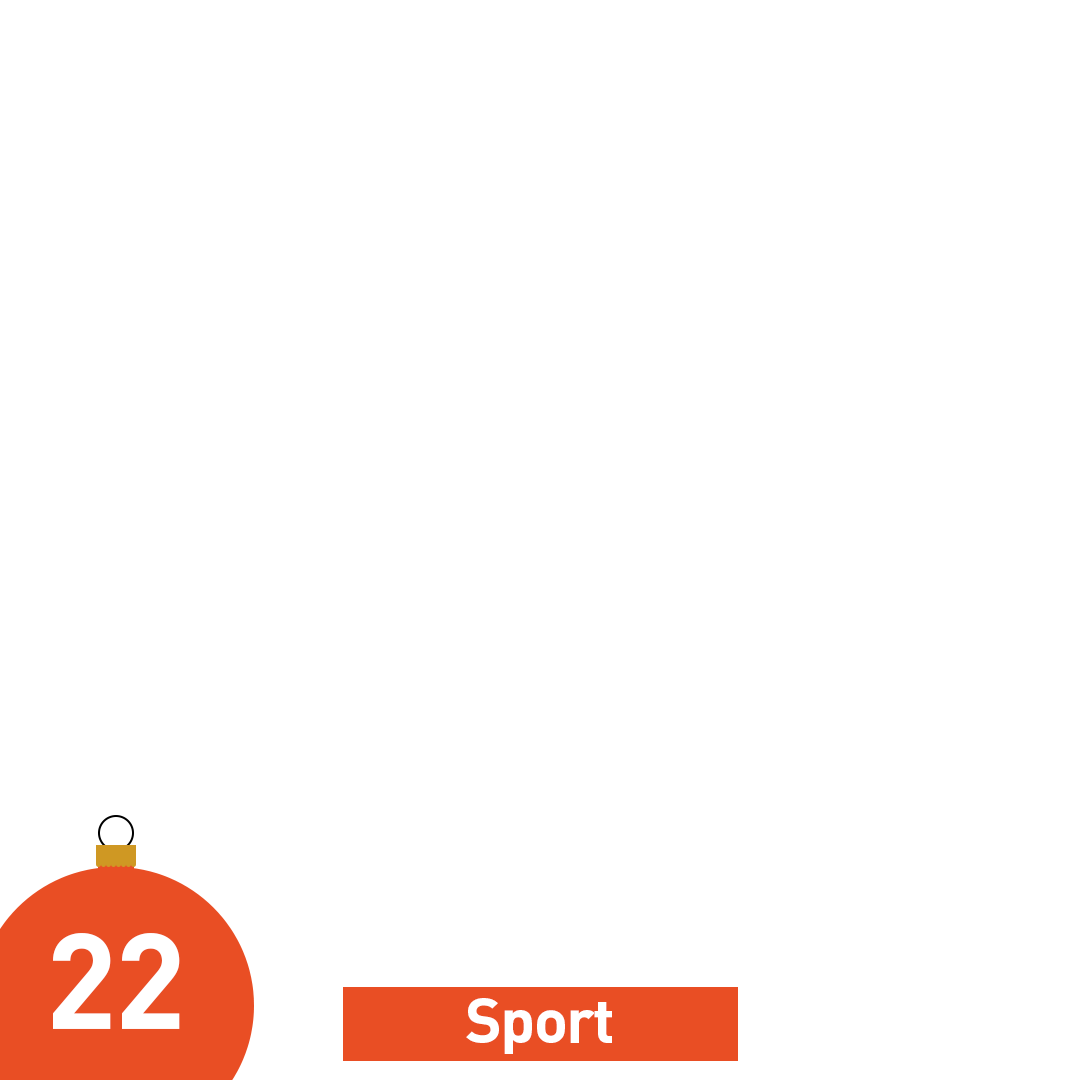 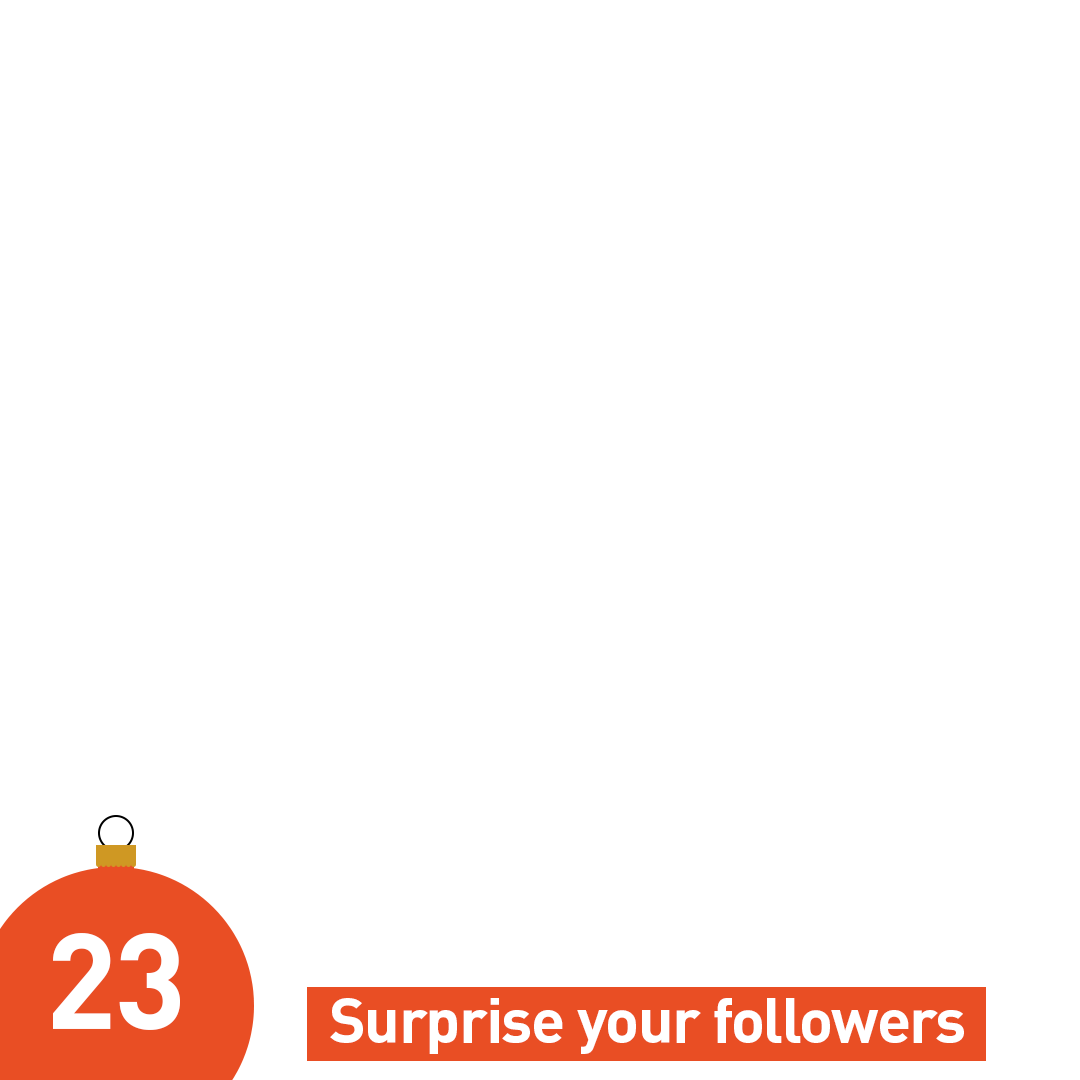 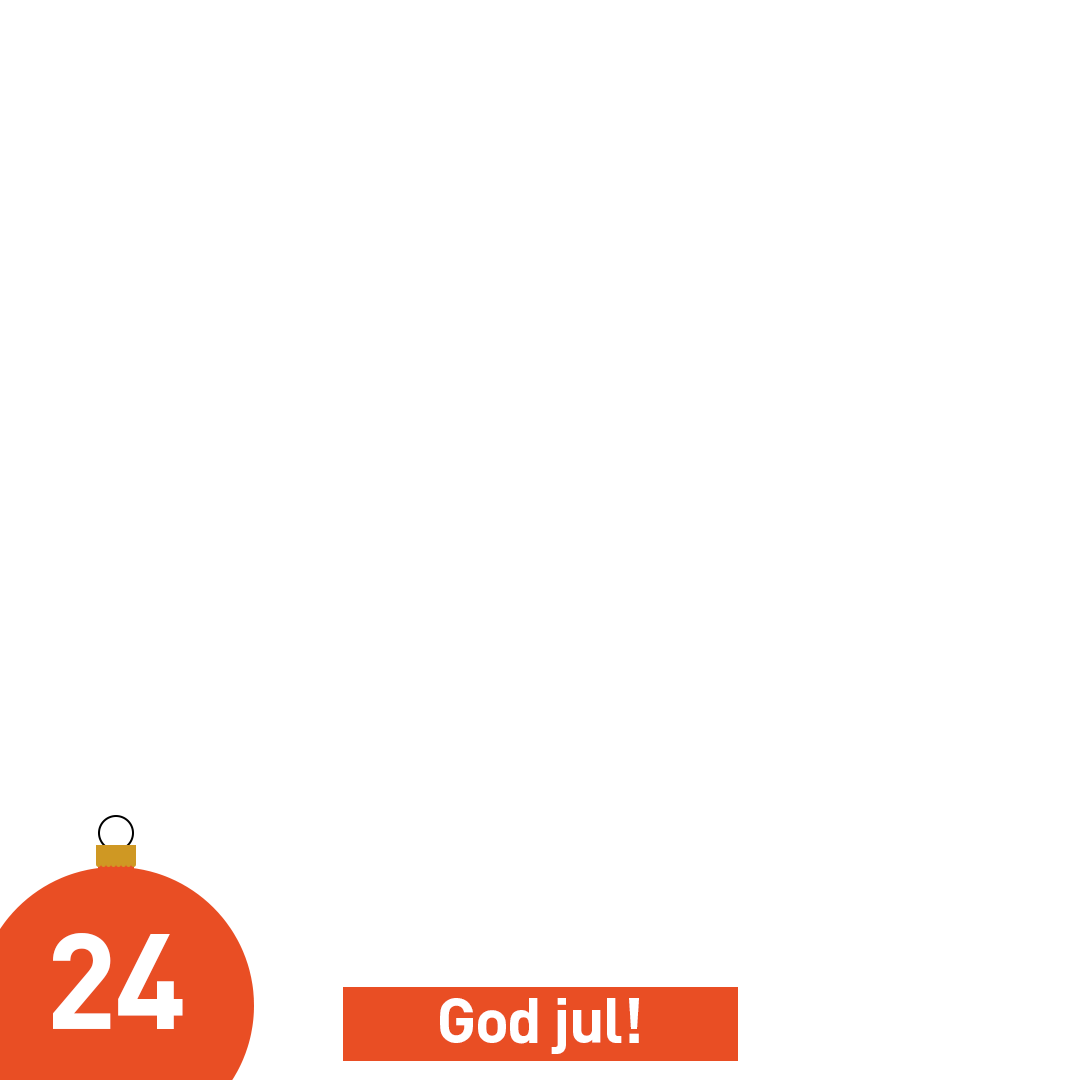